الصعوبات التي تواجهها المؤسسات الصغيرة والمتوسطة
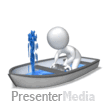 معوقات البيئة الخارجية
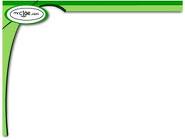 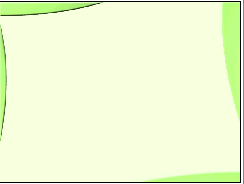 الصعوبات التمويلية
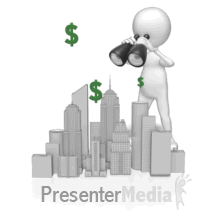 يمكن إختصار المشكلات التمويلية في ثلاث نقاط :
وتعتمد المؤسسات الصغيرة والمتوسطة على ثلاث مصادر تقليدية :
التمويل من المصادر الذاتية؛
التمويل من السوق الرسمي : 
التمويل من السوق الموازية
المشاكل المتعلقة بالحصول على التكلفة الاستثمارية للمشروع؛
تمويل التوسعات الاستثمارية في مرحلة النمو السريع للمشروع؛
مشاكل تتعلق بالضمانات الكبيرة التي تطلبها الجهات المانحة للإئتمان، فضلا عن عبء الفوائد.
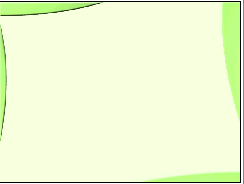 صعوبات الجانب التنظيمي
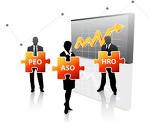 عدم إستقرار التشريعات التي تنظم الإستثمار
تعدد الجهات المشرفة عليه وتضارب إختصاصاتها
تعقد الإجراءات المتعلقة بالضرائب والتأمينات؛
عدم إرتباط هذه المؤسسات بإتحاديات ترعى مصالحها جعلها تعمل بشكل فردي مما قلل من فرصتها التنافسية في السوق؛
نقص خدمات النقل والخدمات العامة والبنية الأساسية مثل خدمات المياه والكهرباء والتخلص من النفايات، وقد يعمل أصحاب هذه المؤسسات على تهيئة هذه الخدمات لأنفسهم بطرق خاصة وأحيانا بطرق غير رسمية فتصبح تكلفتها مرتفعة جدا الأمر الذي يؤدي إلى مواجهة مشاكل مالية قبل بدء المشروع؛
الإقتصار على الدعم المالي دون الدعم الفني؛
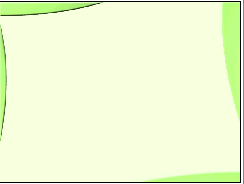 قصور البيانات والمعلومات المنشورة عن هذه المؤسسات والتي غالبا ما تكون متباينة ومتقادمة في حالة توافرها وذلك بسبب تعدد الأجهزة المعنية بها، وعدم وجود نظم للمعلومات خاصة بهذا القطاع؛
ضعف تواجد المؤسسات المساعدة المتخصصة في مجالات دعم هذه المؤسسات
صعوبة الحصول على عقود عمل مع الحكومة وعدم تطوير الإتفاقات التجارية الخارجية
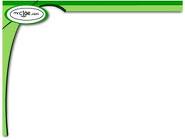 المعوقات الإدارية
طول وتعقد إجراءات التأسيس
تعدد الجهات والتي يتعامل معها المشروع الصغير منها: ـ التأمينات الإجتماعية، الصحة والبيئة، التموين والكهرباء؛
الضرائب: أبرزها إنحياز قوانين الاستثمارات إلى المشروعات الكبيرة 
غياب التحفيزات الضريبية والجمركية
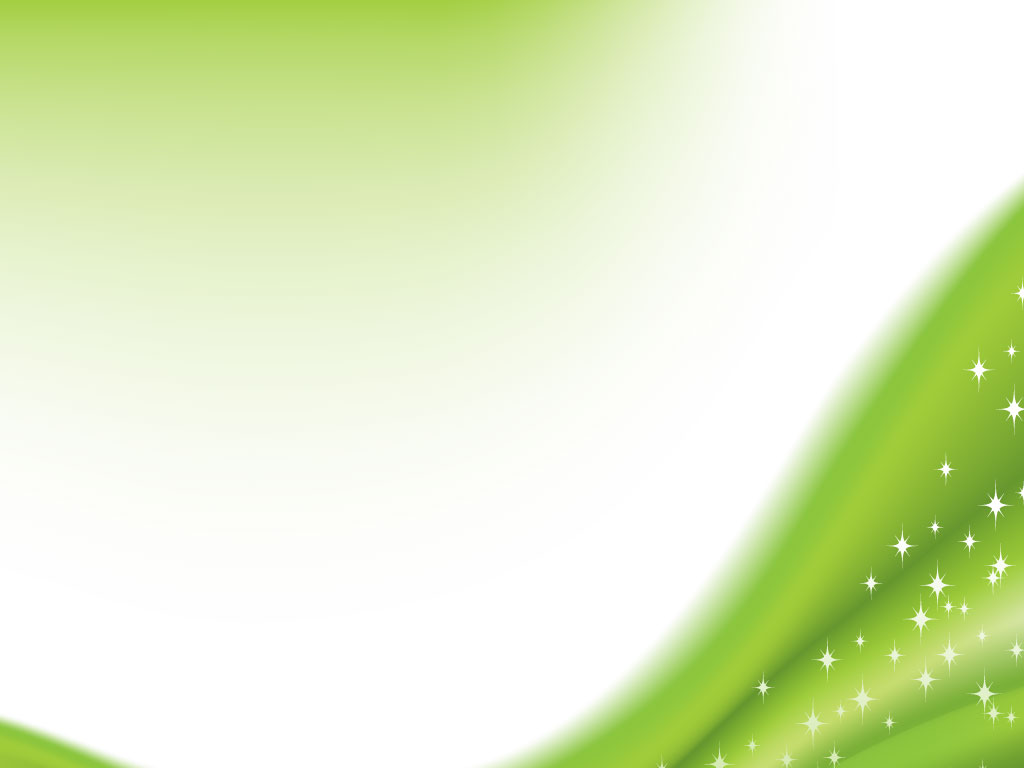 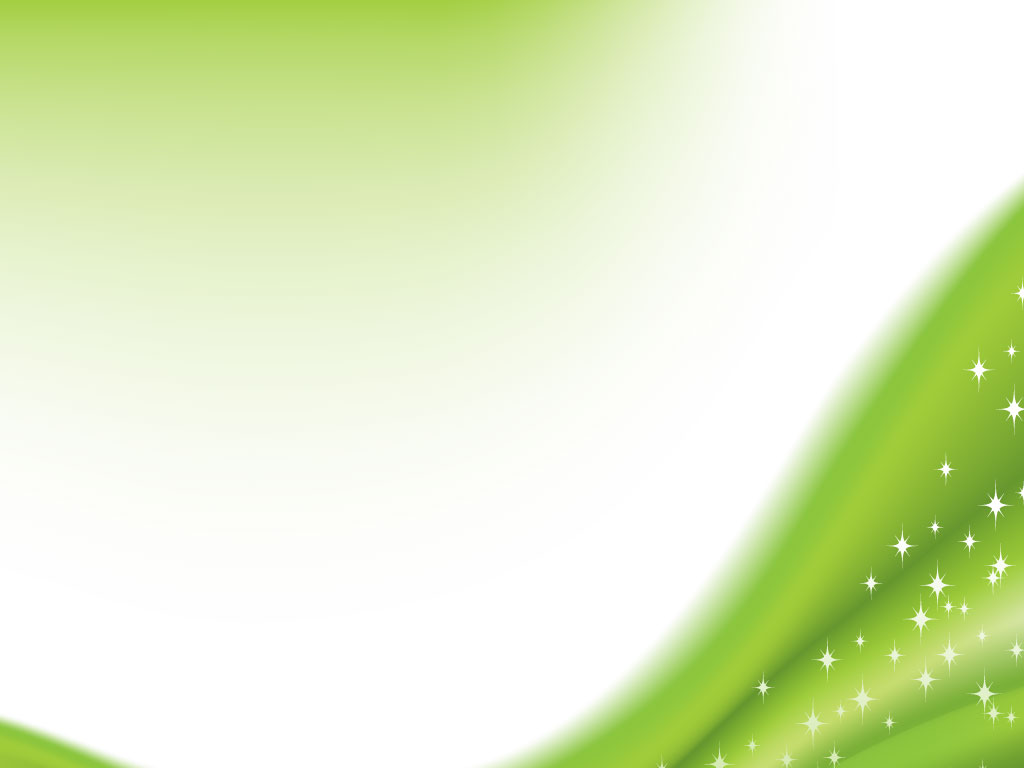 معوقات البيئة الداخلية
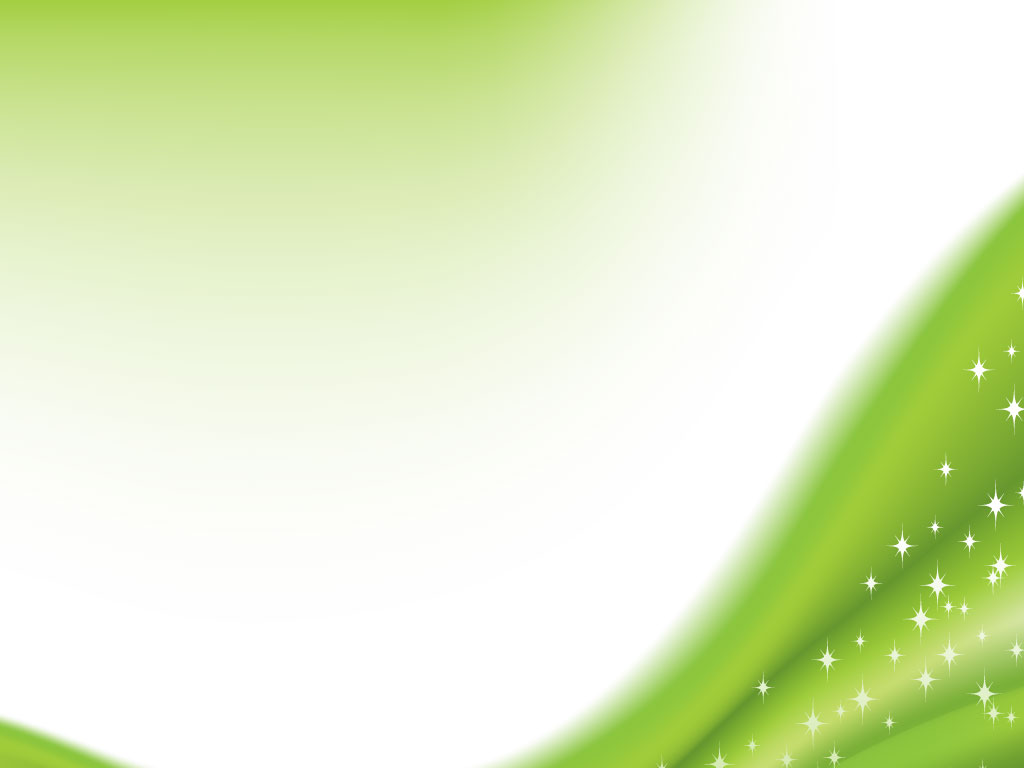 المشكلات والصعوبات الإدارية والفنية
سوء التحكم في تقنيات التسيير مثل التخطيط والتفكير الاستراتيجي نظرا لعدم توفر أصحاب هذه المؤسسات خاصة على الخبرة
التكوين : ضعف المستوى الفني للعمال والنقص في المهارات والخبرات اللازمة لإدارة عملية الإنتاج والتسويق
غياب التنسيق: ويكون غياب التنسيق بين الجهات العاملة بالمشروعات الصغيرة والمتوسطة؛
مشاكل محاسبية: غالبا ما يكون صاحب المشروع غير ملم بالقواعد والإجراءات المحاسبية مما يسبب له بعض المشاكل مع الجهات السيادية مثل: مصلحة الضرائب؛
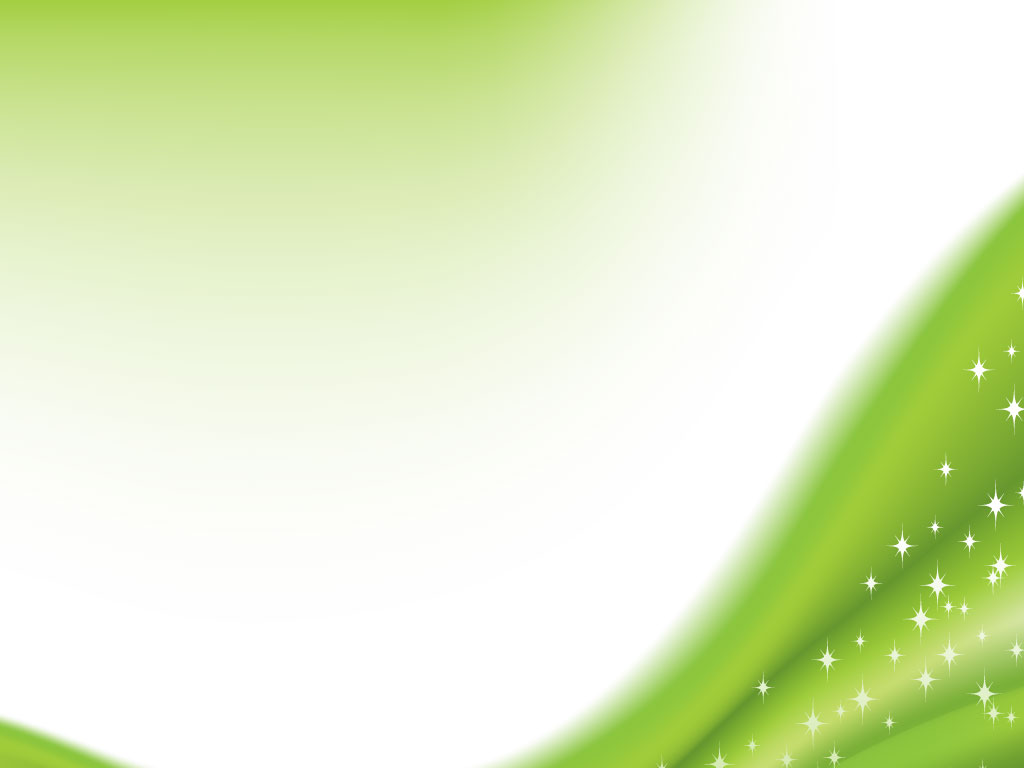 المشكلات والصعوبات الإدارية والفنية
عدم معرفتها بأساليب التعامل مع الجهات الإدارية الرسمية: في الدولة كالسجلات التجارية والصناعية مما يؤدي إلى طول الوقت لإنجاز معاملاتها؛
المستوى العالي نسبيا لأسعار المنتجات الناتج عن كلفة الإنتاج المرتفعة إضافة إلى عدم تشغيل الوحدة الإنتاجية بكامل طاقتها مما يؤدي إلى رفع سعر السلعة نظرا لتحملها التكاليف الثابتة؛
ضعف المعلومات والإحصاءات لدى هذه المؤسسات
المشاكل التسويقية
تدني المهارات التسويقية والترويجية 
غياب المؤسسات المتخصصة في التسويق؛
نقص الخبرات والكفاءة التسويقية
قصور قنوات وشبكات التسويق
تذبذب أسعار الخامات والكميات المعروضة منها وتغيير مواصفات الخامات الداخلة في التشغيل بصفة مستمرة مما يؤدي إلى عدم ثبات جودة المنتج ؛
تفضيل المستهلك للمنتجات الأجنبية المماثلة بدافع المحاكاة أو لتقليد بحجة الجودة أو الاعتياد ما يضعف المنتوج المحلي
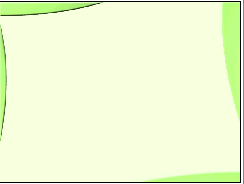 مشاكل فنية وتكنولوجية
اعتمادها على قدرات وخبرات أصحابها
استخدام المعدات والأجهزة التي غالبا ما تكون أقل تطورا عن تلك المستخدمة في المؤسسات الكبرى
لا تتبع هذه المؤسسات أساليب الصيانة واختيارها للمواد الخام ومستلزمات الإنتاج لا يتماشى عادة مع المعايير الفنية والهندسية المدروسة التي تساعدها على تحسين الجودة